e-handout
To have these notes 
without taking notes
Go to OrHaOlam.com
Click on Messages tab, 
 2022 Messages
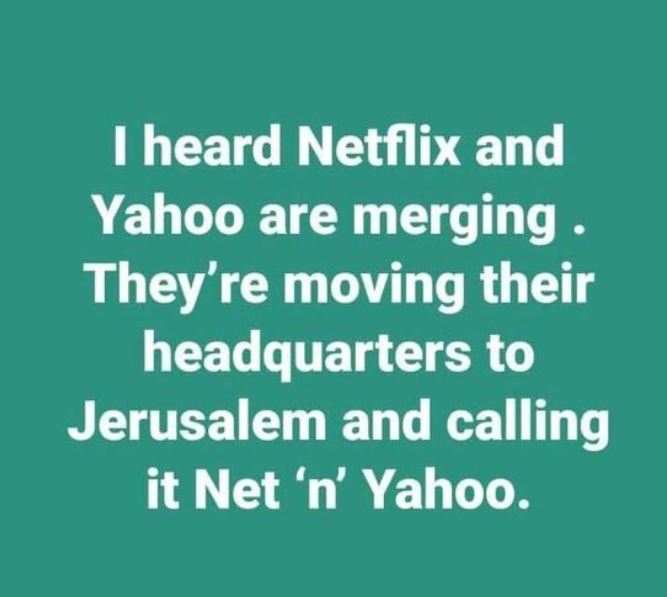 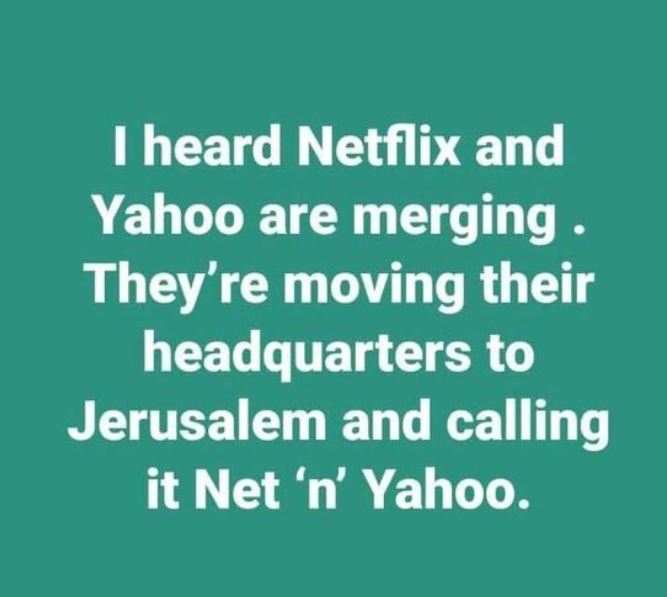 [Speaker Notes: From Rukhel]
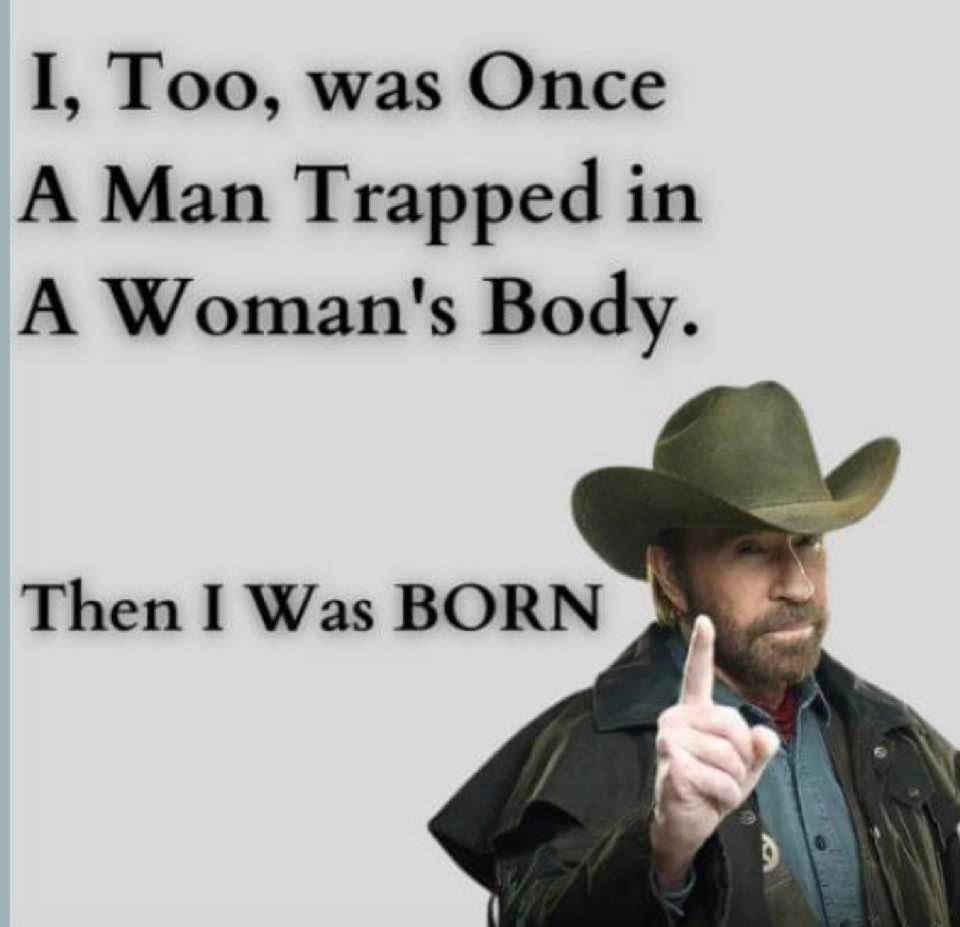 [Speaker Notes: Legitimate side to gender issues…]
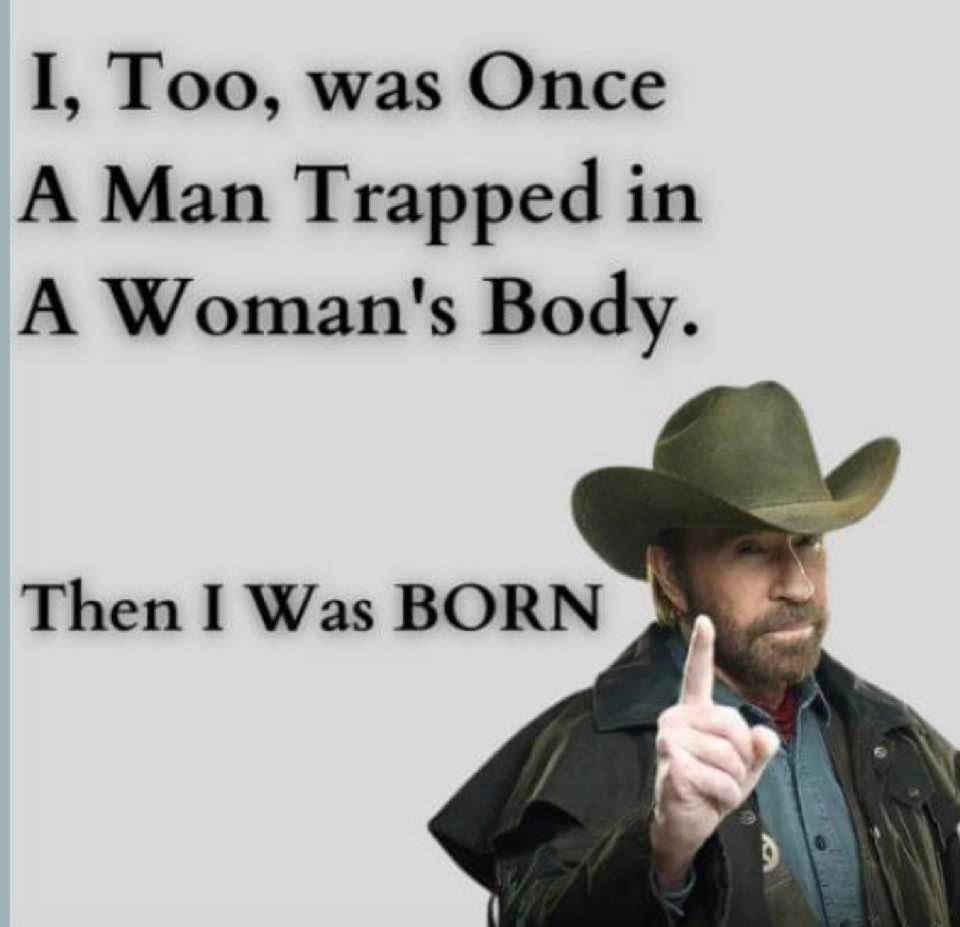 Some Oneg instructions…
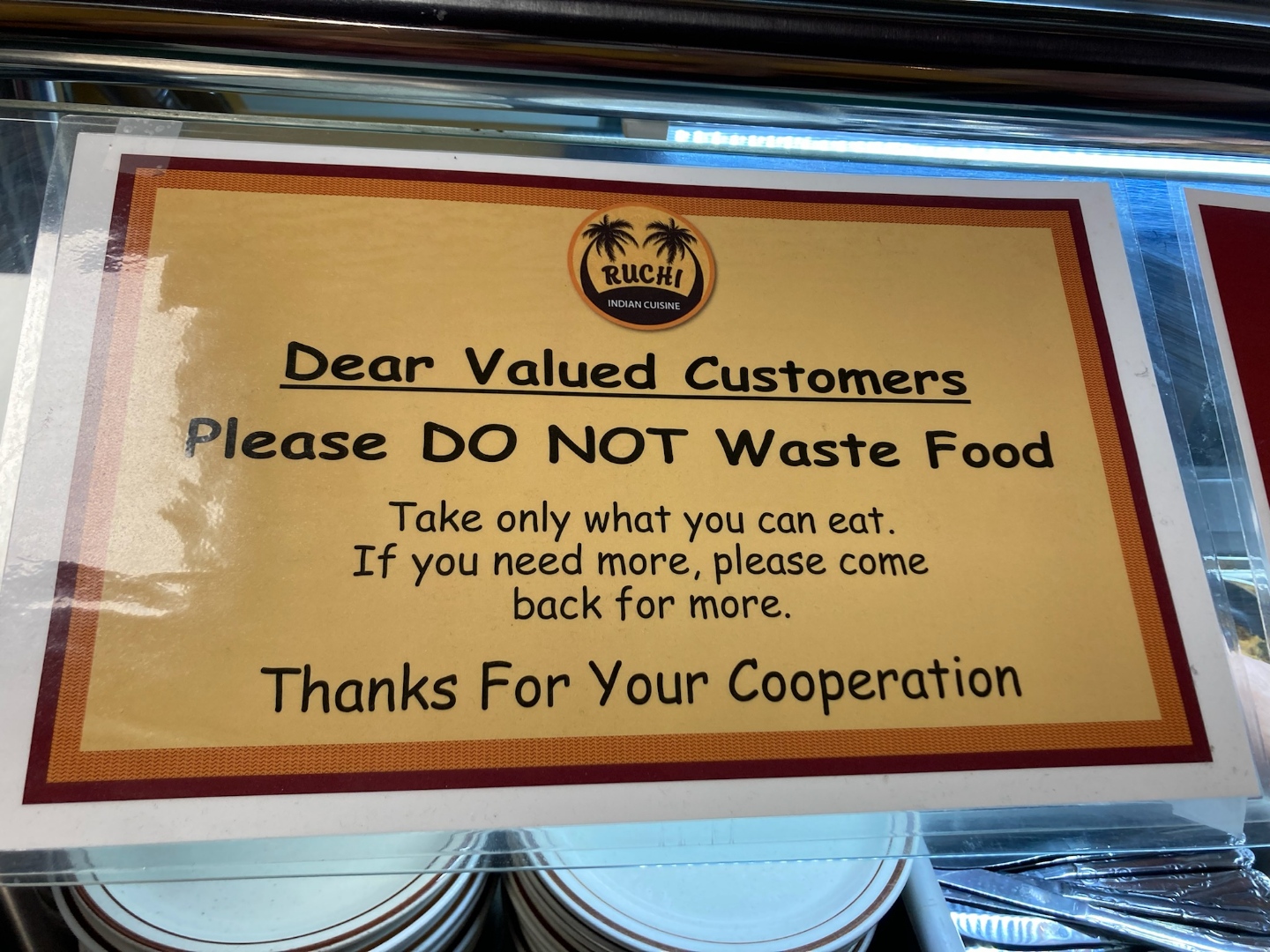 from Rucci’s
Indian cuisine
[Speaker Notes: Cathy Adler]
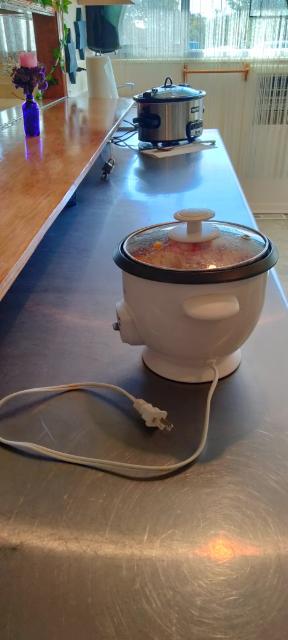 Please plug in your crock pot
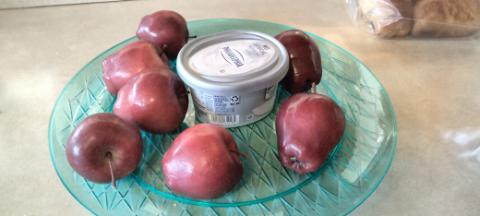 Slice before setting out for dipping
Election Day is Nov 8.
Revival and Election
Spiritual and political reform
Daniel 2.20-21 “Blessed be the name of God from eternity past to eternity future! For wisdom and power are his alone…He removes kings and sets up kings.
מְהַעְדֵּה מַלְכִין, וּמְהָקֵים מַלְכִין
[Speaker Notes: Aramaic, not Hebrew.]
Daniel 4.28 (31) King Nebuchadnezzar, it has been decreed to you that your kingdom has been removed from you!
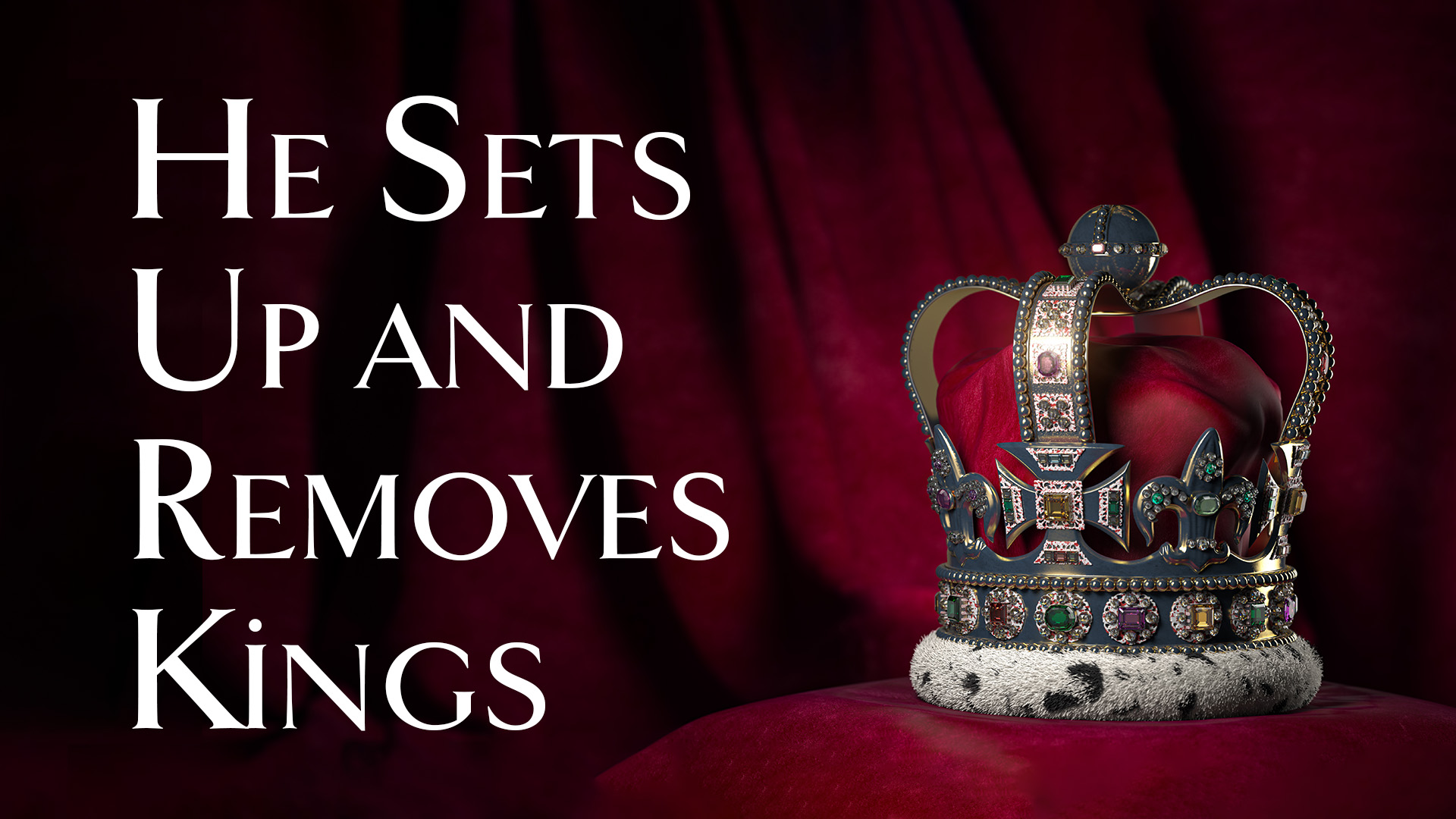 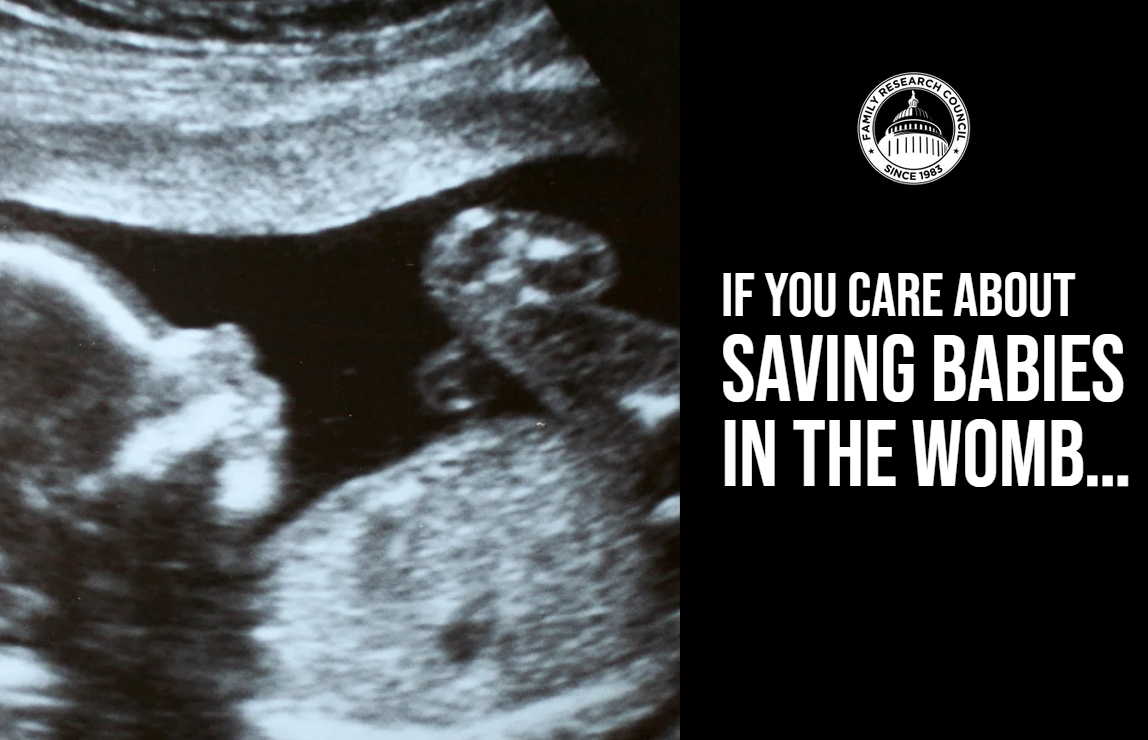 [Speaker Notes: https://online.flippingbook.com/link/480822/]
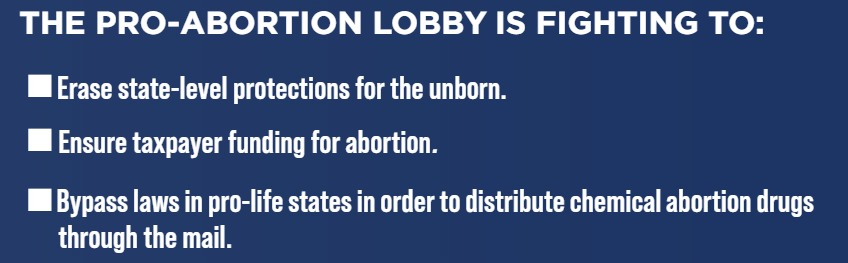 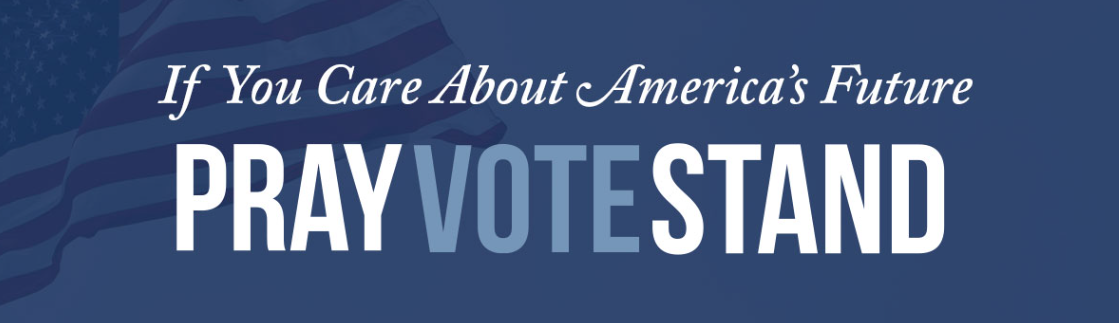 [Speaker Notes: Prayer first.   As men and women come to the revelation of Messiah, through the Spirit, they change their views.  Growing up in a secular toxic Jewish home, I was determined NEVER to commit to a marriage. 
Till I entered into a relationship with the Holy One of Israel, Messiah Yeshua, and had new understanding of sin, righteousness, and judgement to come.

https://www.frc.org/get.cfm?c=CHECKOUT&dmy=A5CAC2D4-EFDB-7887-DFAF23AFB454E92B&srcItem=PT22I01&fromItem=FN22J16&x=0]
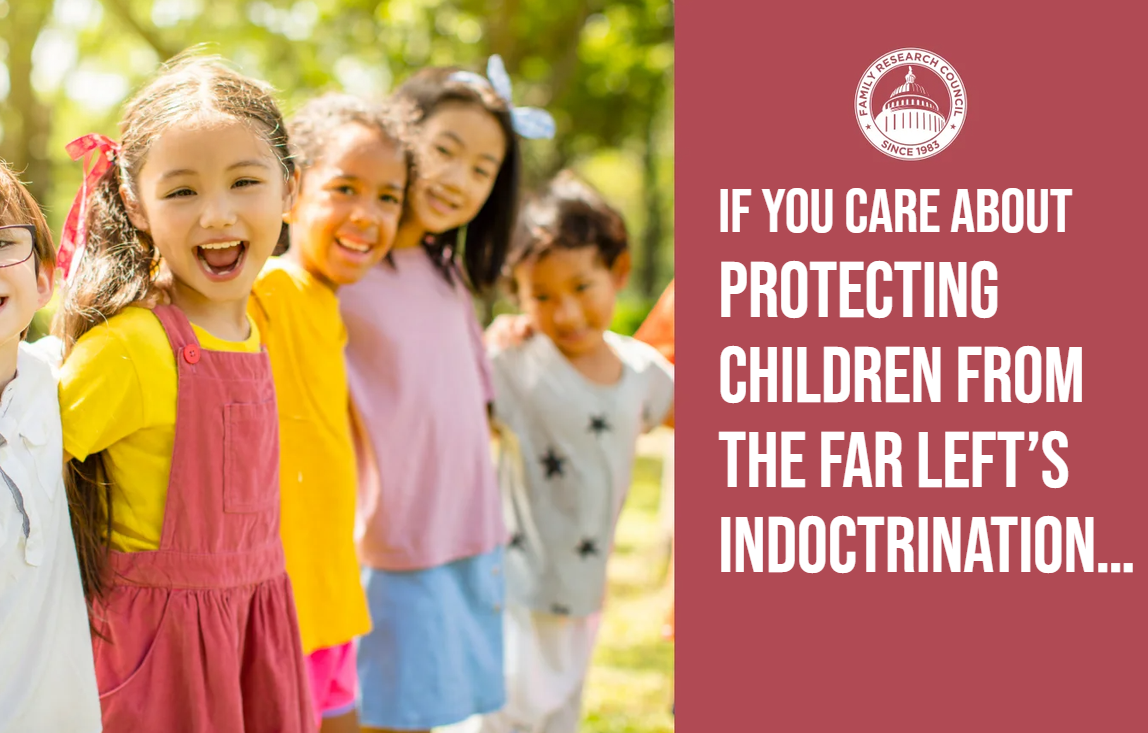 [Speaker Notes: https://online.flippingbook.com/link/304842/]
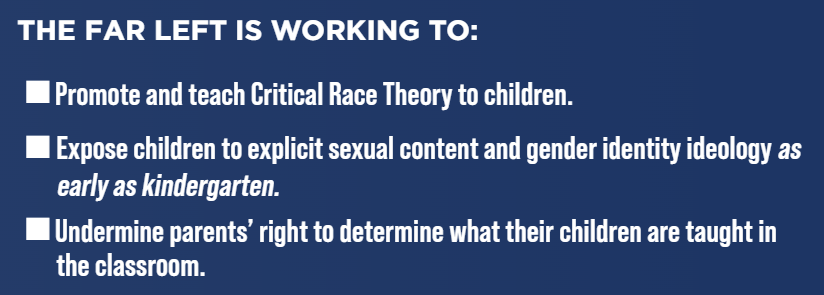 [Speaker Notes: Pray, vote, stand]
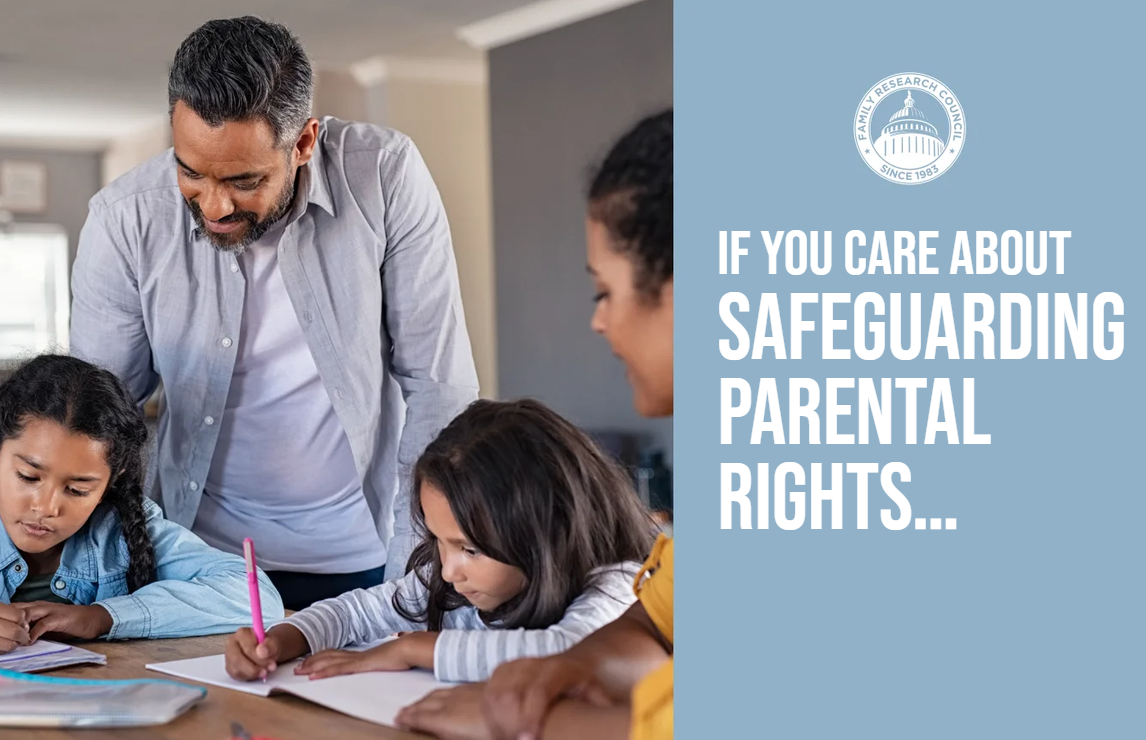 [Speaker Notes: https://online.flippingbook.com/link/283383/]
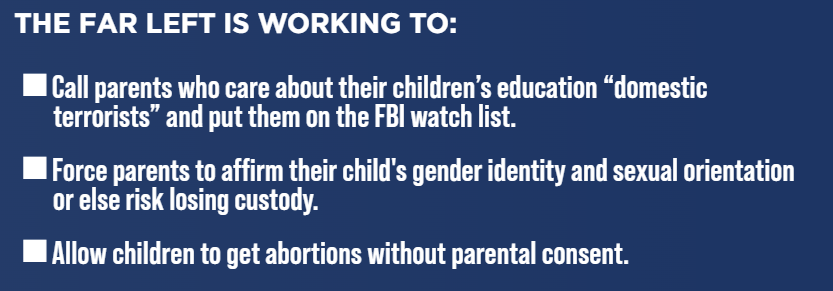 [Speaker Notes: Pray, vote, stand]
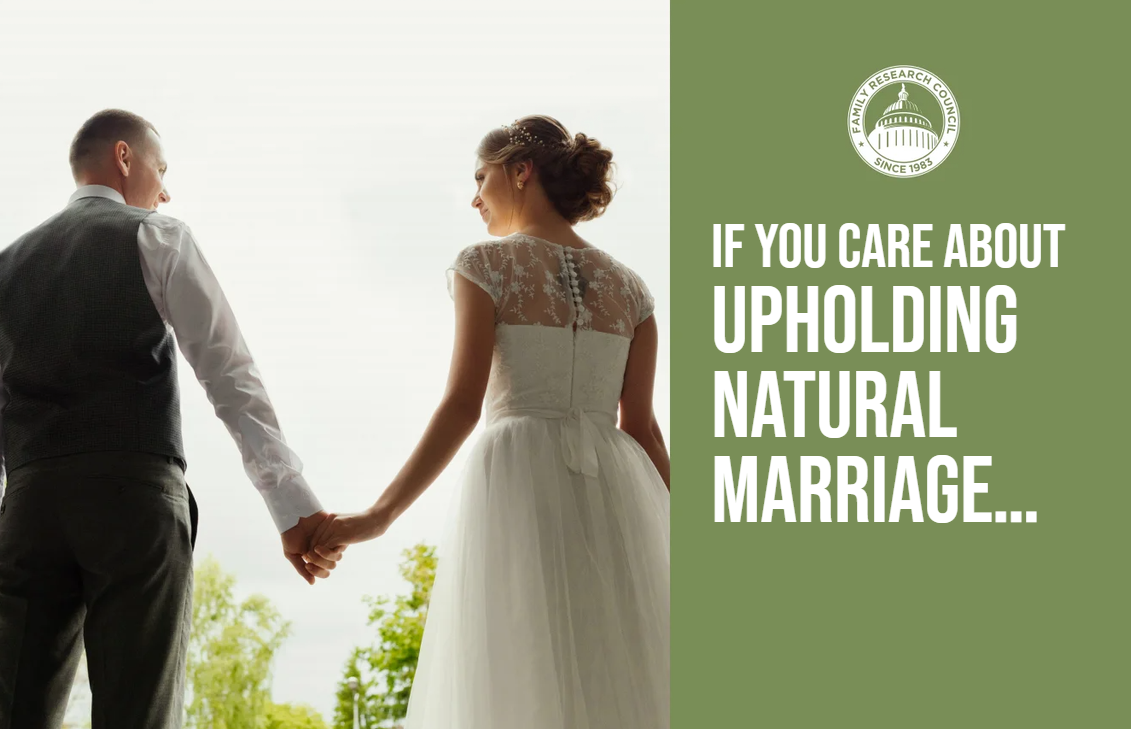 [Speaker Notes: https://online.flippingbook.com/link/381591/]
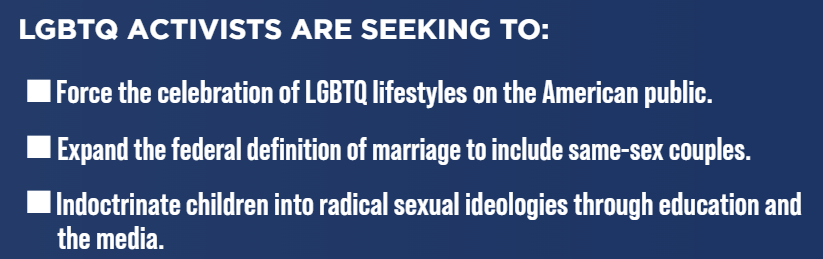 [Speaker Notes: Pray, vote, stand]
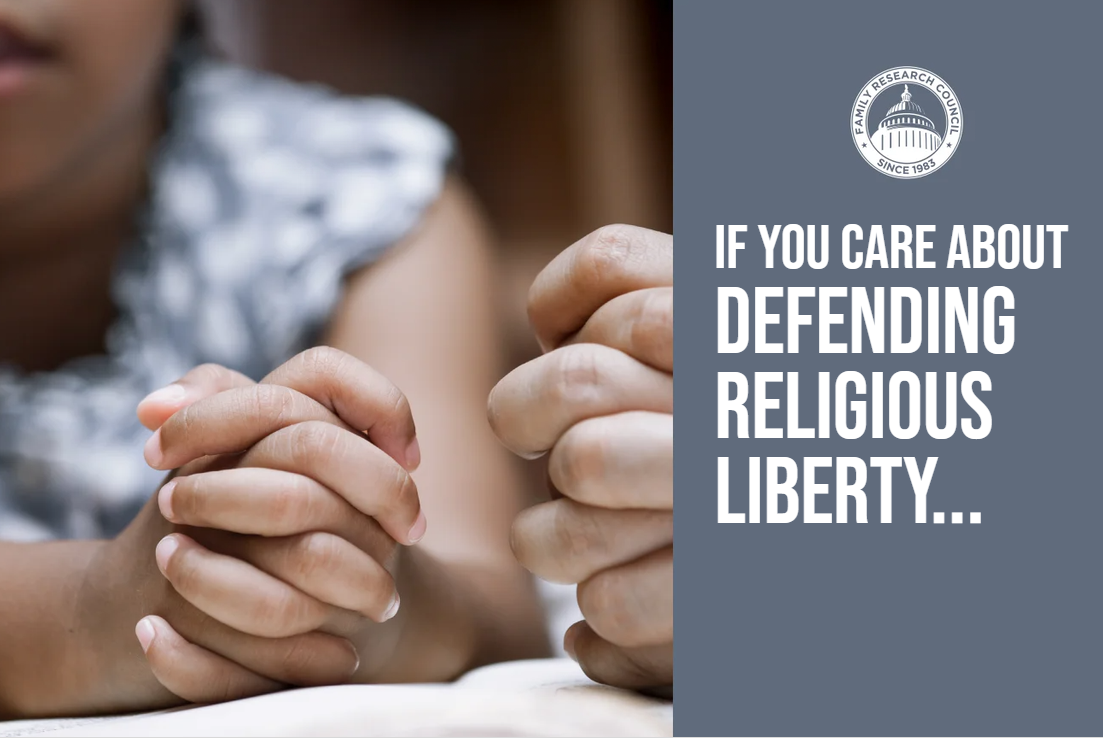 [Speaker Notes: https://online.flippingbook.com/link/370314/1/]
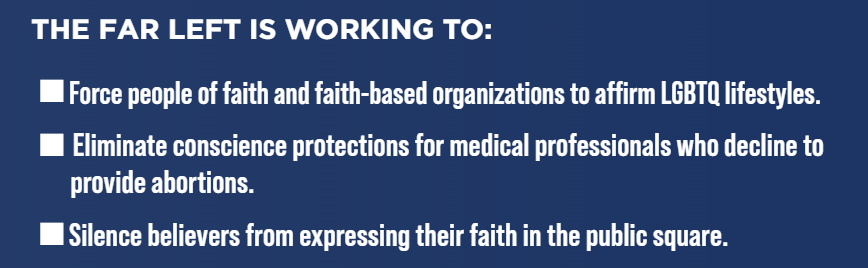 [Speaker Notes: https://online.flippingbook.com/link/370314/2/
Pray, vote, stand]
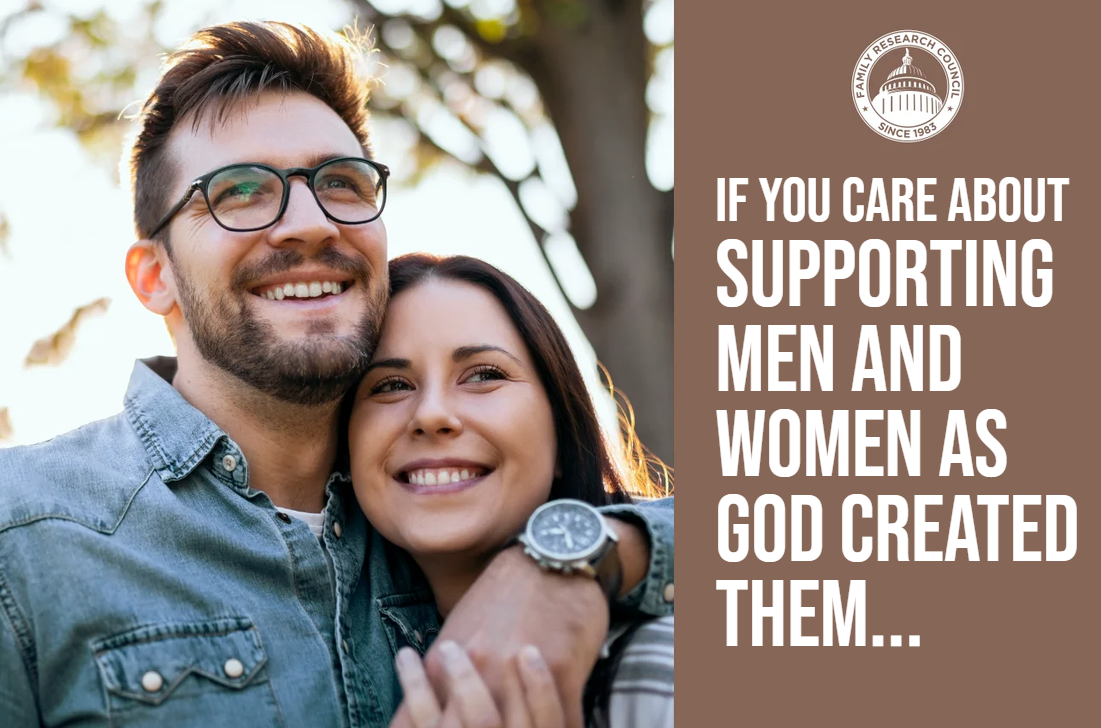 [Speaker Notes: LGBTQ ACTIVISTS ARE SEEKING TO:
Subject children to experimental gender transition procedures.
Allow biological males to compete in women’s sports and use women’s bathrooms and locker rooms.
Push a radical gender identity ideology in public schools and our military.
https://online.flippingbook.com/link/332455/2/]
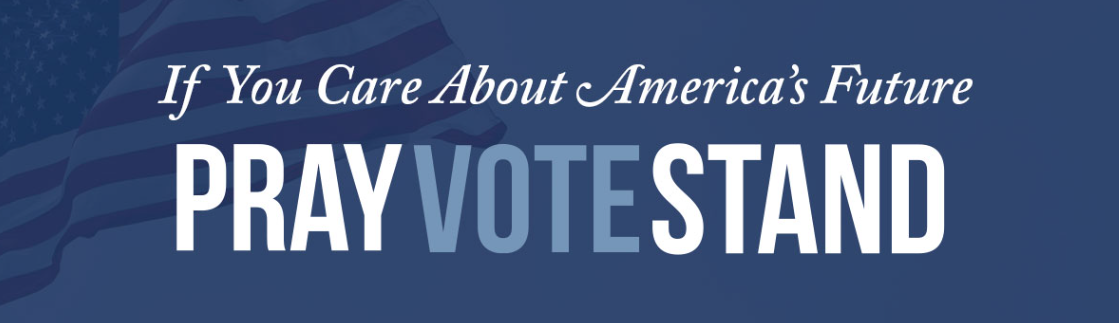 [Speaker Notes: https://www.frc.org/get.cfm?c=CHECKOUT&dmy=A5CAC2D4-EFDB-7887-DFAF23AFB454E92B&srcItem=PT22I01&fromItem=FN22J16&x=0]
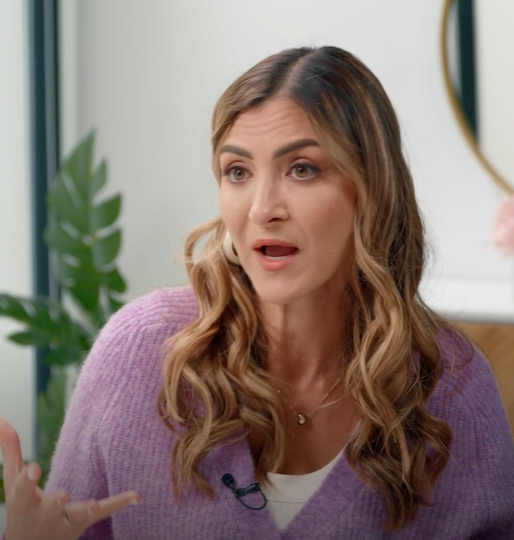 Marissa Streit, CEO of PragerU, was born in Los Angeles and moved to Israel at a young age, where she completed her primary education and served in military intelligence unit 8200 of the Israeli Defense Force.
[Speaker Notes: She returned to Los Angeles to earn her Bachelor’s degree in Business and Economics, and her Master’s degree in Education and Non-Profit Management.  Joined Prager U in 2011.  Helps PragerU to more than double its audience every year and influence millions of young minds every day. Marissa lives in the Los Angeles area with her husband and three children.]
PragerU is the media network that sued Google and YouTube for censoring our patriotic "5-Minute Videos."
 When the Big Tech giants realized our videos had been viewed millions of times per day, they censored some of our most popular episodes, even one about "The Ten Commandments." And when our legal team asked why, they said our content was "unsuitable for young people."
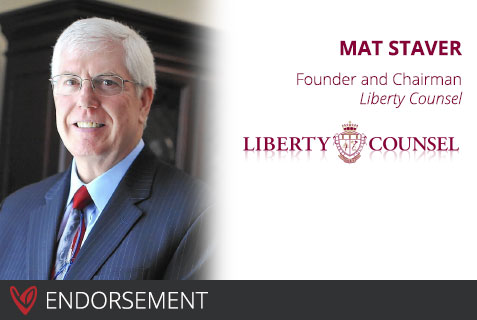 [Speaker Notes: https://external-content.duckduckgo.com/iu/?u=http%3A%2F%2Fcareforpastors.org%2Fwp-content%2Fuploads%2F2014%2F01%2FMat-Staver-tn1.jpg&f=1&nofb=1&ipt=5b477e831f902f2f193fae4f4ae4a6fa7dfe0101ccc639b22714e97eaca69905&ipo=images]
HR 8404 Respect for Marriage Act will establish a federal public policy that gender is irrelevant even in an obvious gender-based human relationship—marriage. Such a public policy will extend far beyond same-sex marriage. If gender is “irrelevant” in marriage, then it will be “irrelevant in sports and private separate gender facilities.
[Speaker Notes: Mat Staver, LC Action Chairman alert@lcaction.org via liberty-counsel.ccsend.com]
Object to the drag queen indoctrinating your child in school? Too bad. This public policy will make you look like a bigot, much like if someone objected to having a person of color speak to the class. LGBTQ will be placed in the same protected category as race.
[Speaker Notes: Mat Staver, LC Action Chairman alert@lcaction.org via liberty-counsel.ccsend.com]
Remember the Kentucky Clerk Kim Davis who spent six days in jail for refusing to use her name and authority to endorse same-sex marriage? Even though the Kentucky legislature unanimously passed a religious
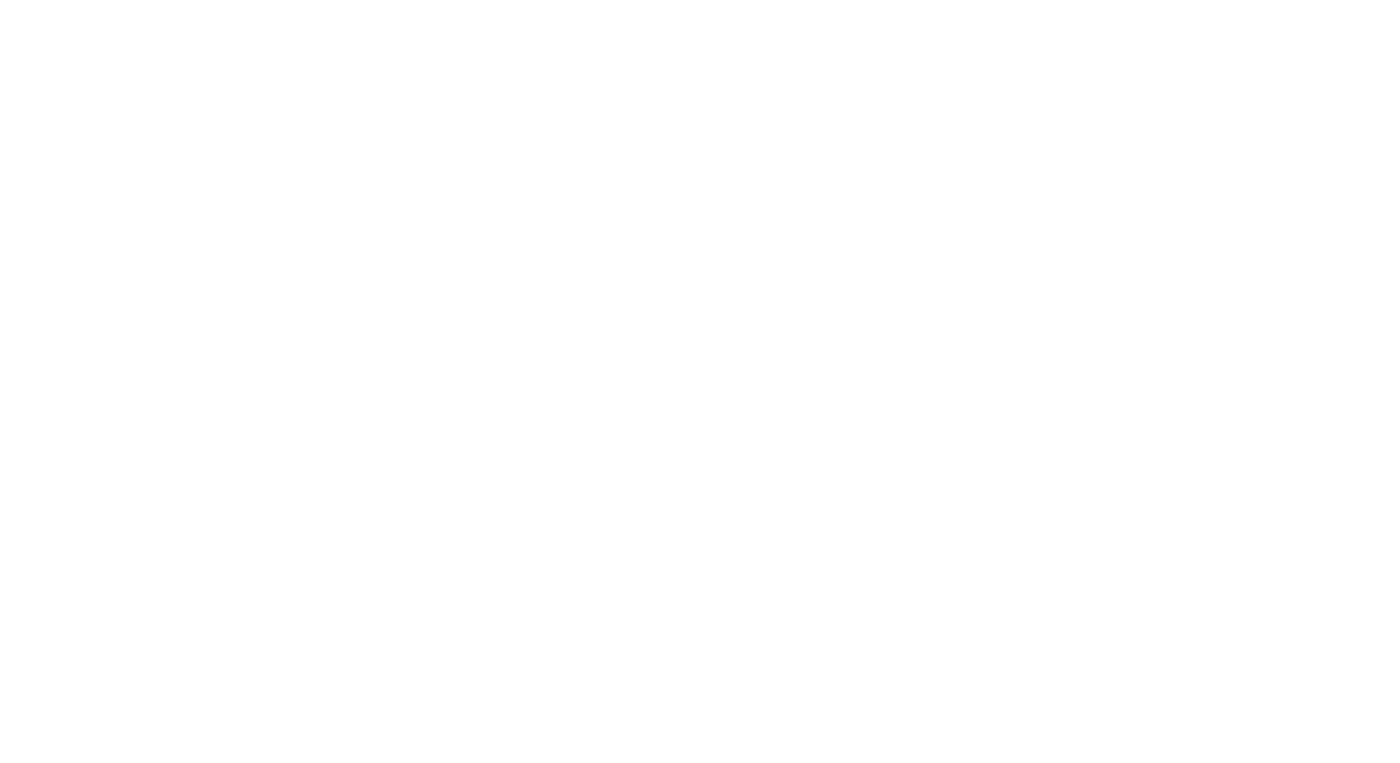 [Speaker Notes: Mat Staver, LC Action Chairman alert@lcaction.org via liberty-counsel.ccsend.com]
accommodation law, HR 8404 would override the law and force every person in public service to violate their sincere religious beliefs.
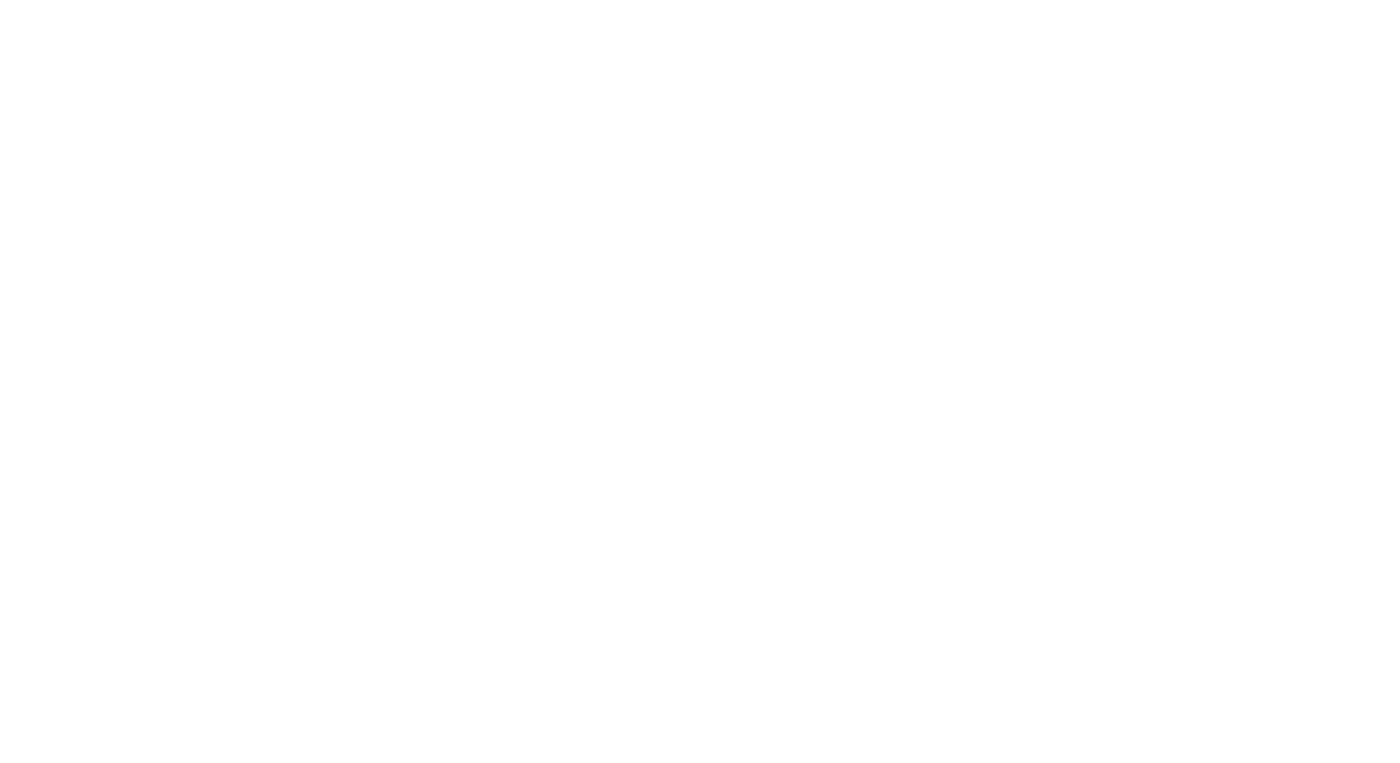 [Speaker Notes: Mat Staver, LC Action Chairman alert@lcaction.org via liberty-counsel.ccsend.com]
The (Dis)Respect for Marriage Act, HR 8404, is so close to passing. All Democrats will vote yes, and we count at least four Republican senators who indicated they will support this bill.
[Speaker Notes: including Rob Portman (OH), Susan Collins (ME), Lisa Murkowski (AK) and Thom Tillis (NC). 
Mat Staver, LC Action Chairman alert@lcaction.org via liberty-counsel.ccsend.com]
Thomas Jefferson stated, “We do not have government by the majority. We have government by the majority who participate.”
[Speaker Notes: MetroVoice]
John F. Kennedy stated, “The ignorance of one voter in a democracy impairs the security of all.”
[Speaker Notes: MetroVoice]
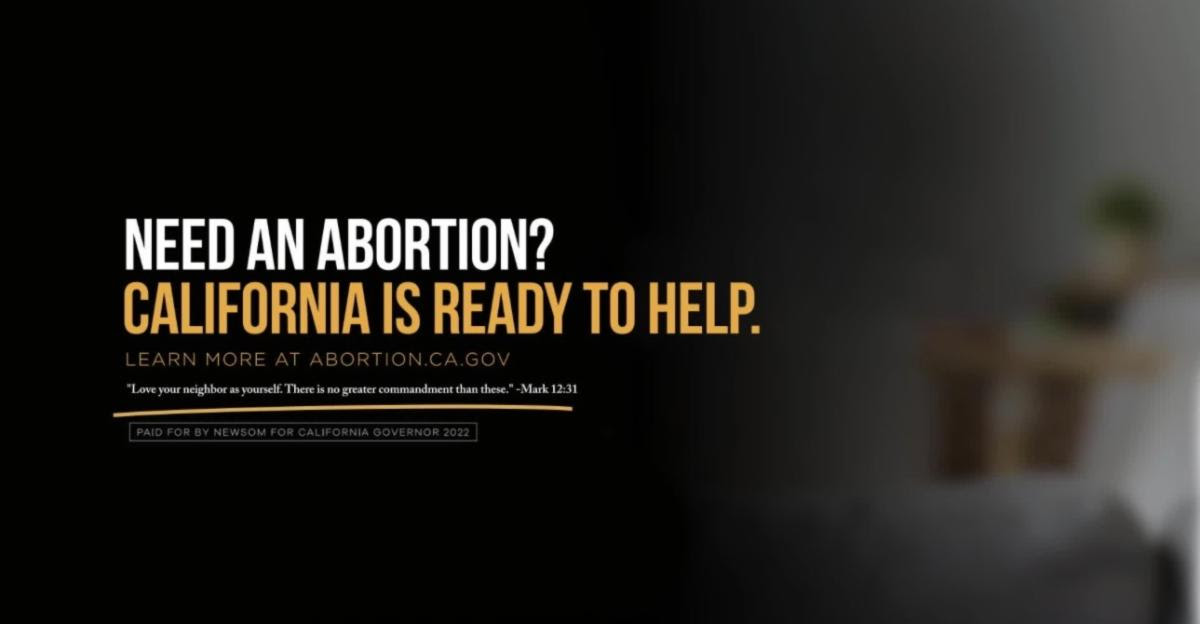 A billboard sponsored by CA
[Speaker Notes: Zoom in…]
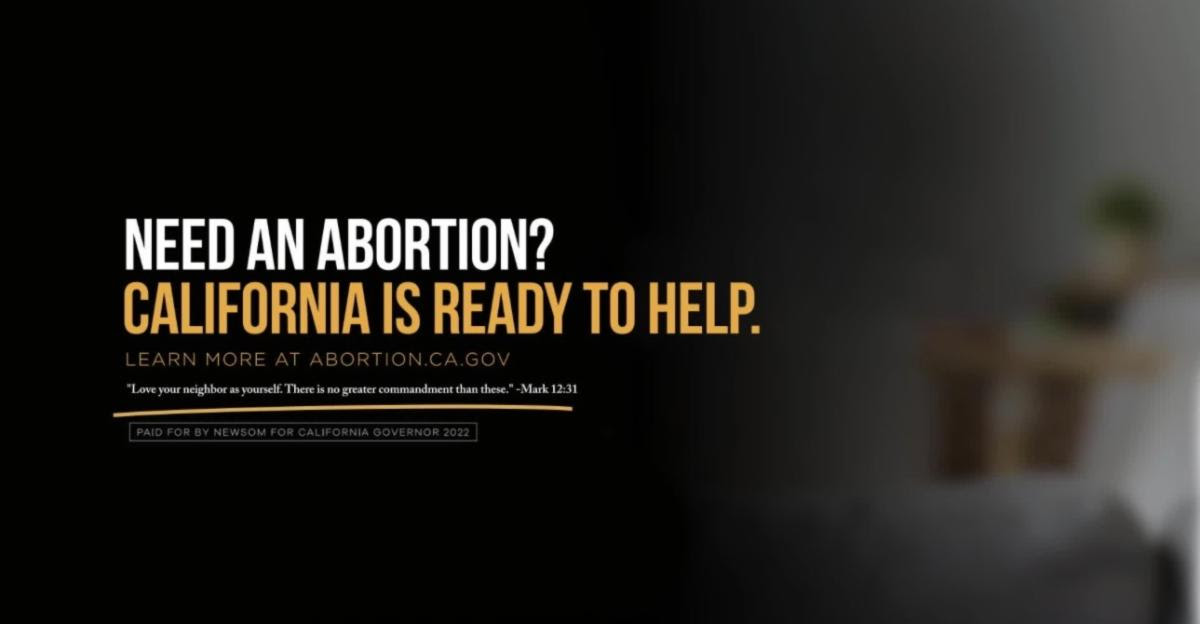 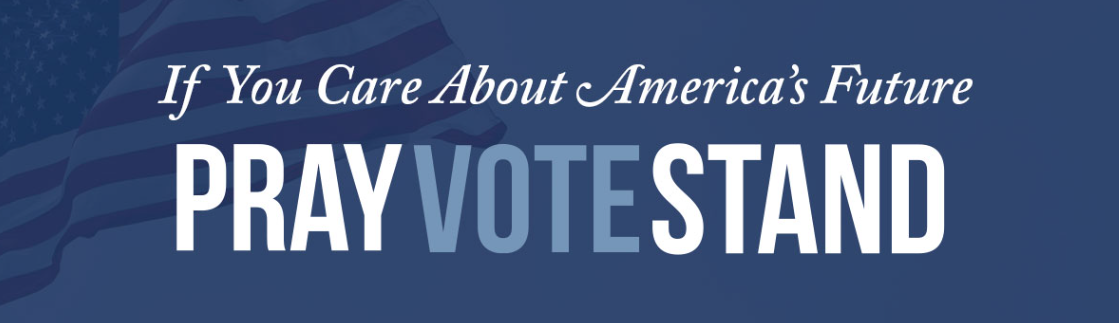 [Speaker Notes: https://www.frc.org/get.cfm?c=CHECKOUT&dmy=A5CAC2D4-EFDB-7887-DFAF23AFB454E92B&srcItem=PT22I01&fromItem=FN22J16&x=0]
Election Day is Nov 8.
Revival and Election
Spiritual and political reform
Daniel 2.20-21 “Blessed be the name of God from eternity past to eternity future! For wisdom and power are his alone…He removes kings and sets up kings.
מְהַעְדֵּה מַלְכִין, וּמְהָקֵים מַלְכִין
[Speaker Notes: Aramaic, not Hebrew.]
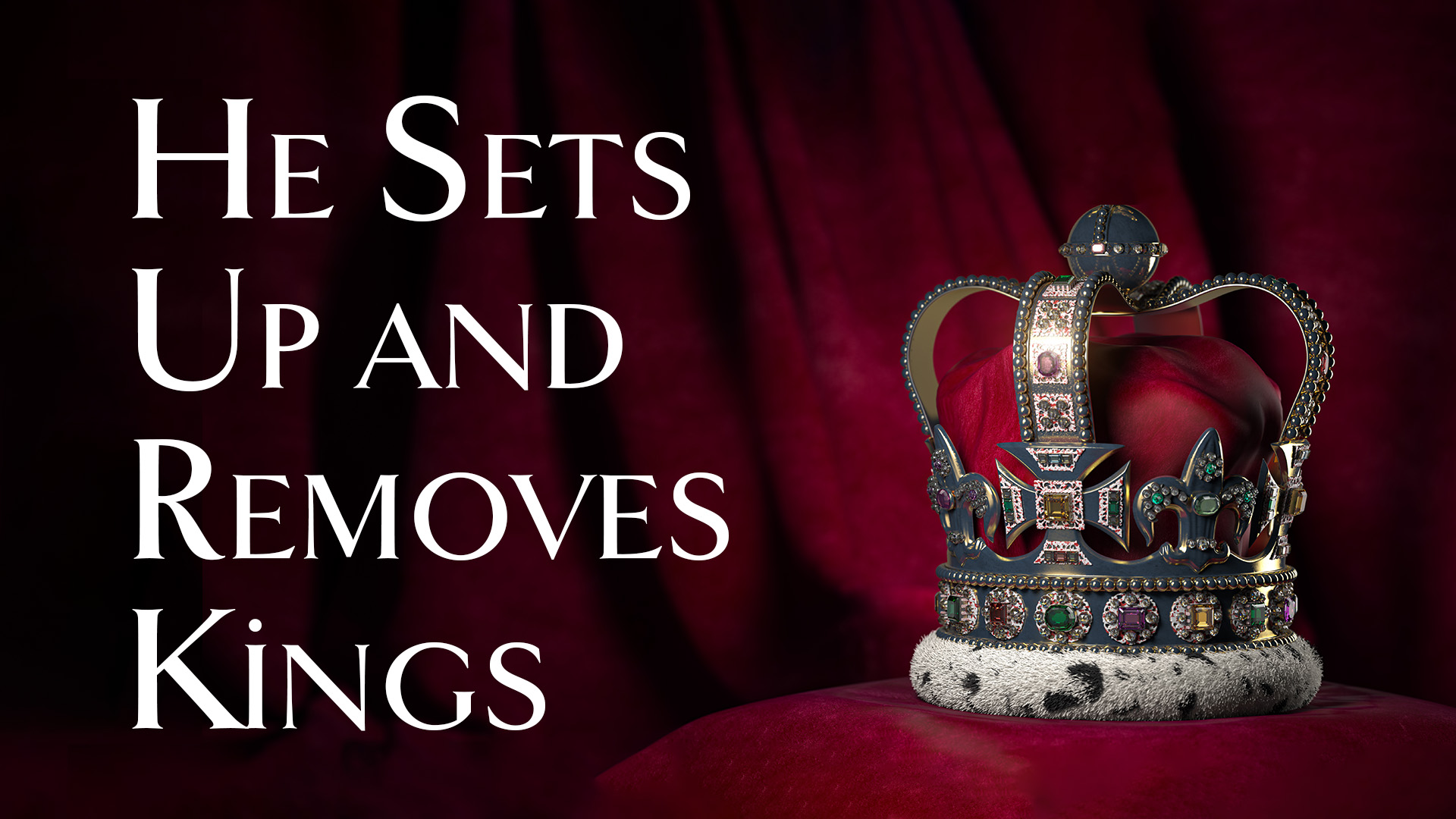 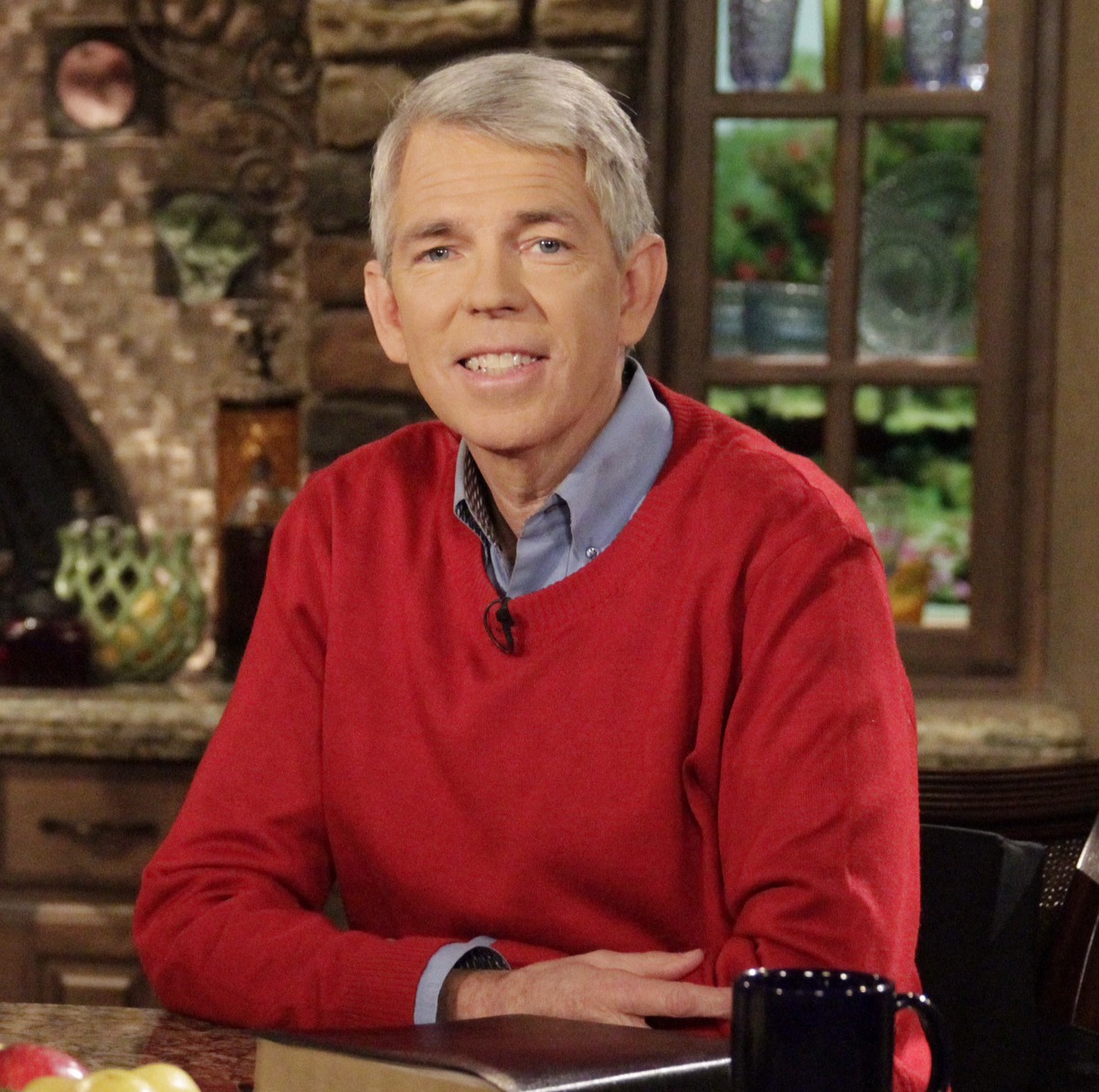 David Barton is the source of the following.
A national news organization has described him as “America’s historian,” and Time Magazine called him “a hero to millions – including some powerful politicians.
[Speaker Notes: In fact, Time Magazine named him as one of America’s 25 most influential evangelicals.

https://wallbuilders.com/david-barton/
https://external-content.duckduckgo.com/iu/?u=https%3A%2F%2Fs3.amazonaws.com%2Ftruthandliberty%2Ffiles%2FDB-Promo-pic-052114.jpg&f=1&nofb=1&ipt=18953fcb31296e8b932911942f9d09b0ba3312f724f890ea9846e3061a10d972&ipo=images]
A lot of people are saying we really need a revival. We've got to have some kind of revival in America. We're praying for a revival, and that is a terrific, wonderful prayer, but I don’t think it's going to be answered the way we expect it to be answered
[Speaker Notes: https://familytalk.widen.net/view/pdf/wy76rgihs1/10312022AMERICASFORGOTTENHISTORYANDHEROES.pdf?u=c3crpv]
If I talk to a group and I say, "Okay guys, who's the president of the United States," they can all tell me. If I say, "Who's the president of your local school board," I get blank stares.  If I say "Name three federal legislators." Easy. "Name three legislators at the city level. Give me three city council members. Can't do it.
[Speaker Notes: https://familytalk.widen.net/view/pdf/wy76rgihs1/10312022AMERICASFORGOTTENHISTORYANDHEROES.pdf?u=c3crpv]
We can have a whole lot more impact locally than we can nationally.
[Speaker Notes: https://familytalk.widen.net/view/pdf/wy76rgihs1/10312022AMERICASFORGOTTENHISTORYANDHEROES.pdf?u=c3crpv]
If we're talking about having revivals, it's an interesting thing about revivals. There are no national revivals.
[Speaker Notes: https://familytalk.widen.net/view/pdf/wy76rgihs1/10312022AMERICASFORGOTTENHISTORYANDHEROES.pdf?u=c3crpv]
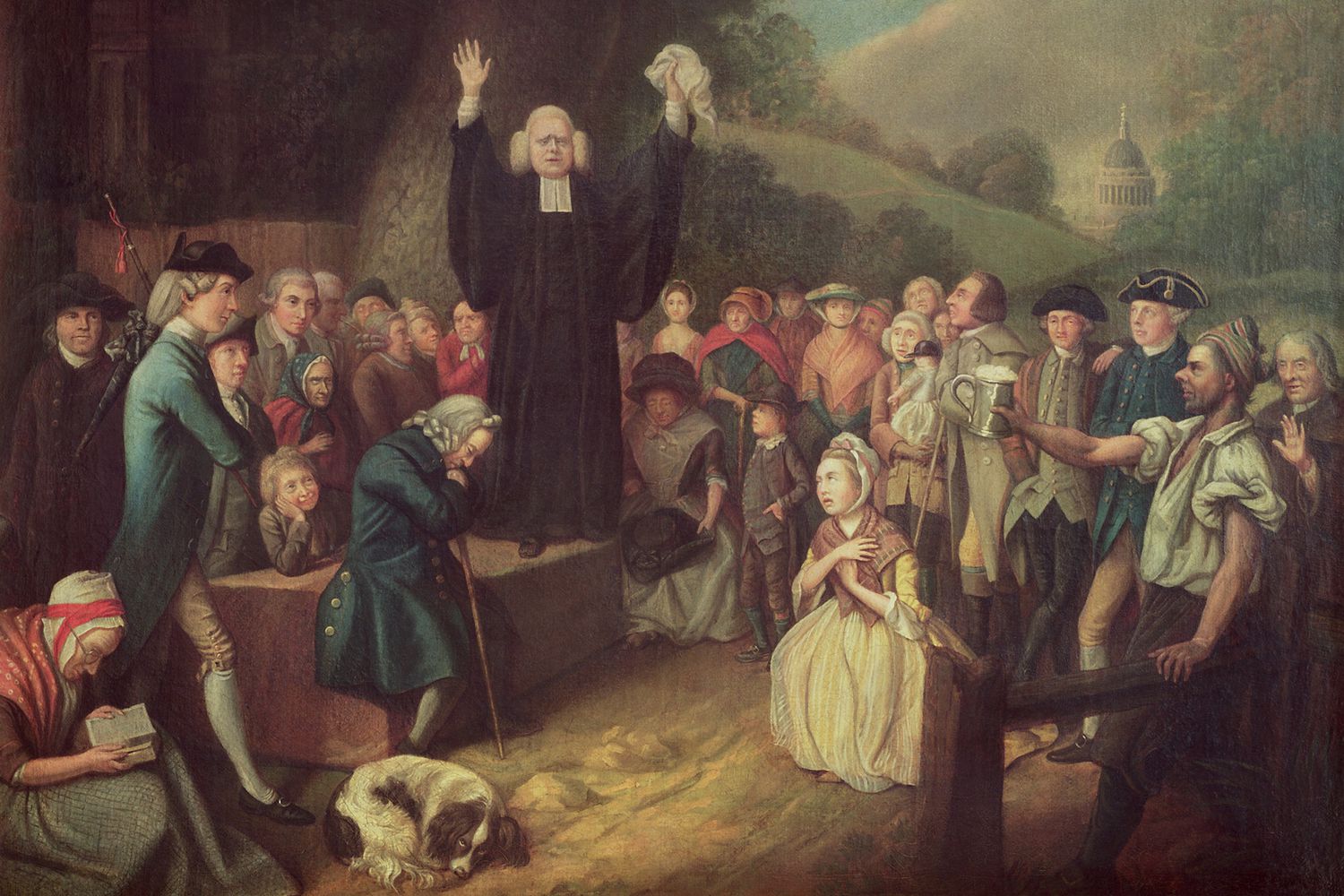 George Whitefield
1714-1770
The Great Awakening, we think it's a national revival, and the reason we think it's a national revival is we see what happened with George Whitefield. What this guy did was he delivered about 34 years of preaching, 18,000 sermons and 80% of all Americans physically heard him preach a sermon.
[Speaker Notes: https://familytalk.widen.net/view/pdf/wy76rgihs1/10312022AMERICASFORGOTTENHISTORYANDHEROES.pdf?u=c3crpv]
How is that possible?   He was a chaplain in Georgia. He got on his horse in Georgia, and he rode to Maine, which was then part of Massachusetts. He rode to Maine as far north as you could go in America, and he preached the gospel in every town he went through.
[Speaker Notes: https://familytalk.widen.net/view/pdf/wy76rgihs1/10312022AMERICASFORGOTTENHISTORYANDHEROES.pdf?u=c3crpv]
Then he turned around and rode from Maine back to Georgia where he was a chaplain. But he took a different route, preaching every town he went through. Then when he got to Georgia, he turned around and rode back to Maine.
[Speaker Notes: https://familytalk.widen.net/view/pdf/wy76rgihs1/10312022AMERICASFORGOTTENHISTORYANDHEROES.pdf?u=c3crpv]
He did it seven times, 34 years, 18,000 sermons. The reason 80% of Americans physically heard him preach his sermons, because he’s in 80% of the towns in America. I mean, that's where he went. What happened was when a revival would break out in a local town, it would be the local clergy that would keep it going.
[Speaker Notes: Local responsibility.   We are responsible for what happens in your heart, home, marriage, family, congregation.
https://familytalk.widen.net/view/pdf/wy76rgihs1/10312022AMERICASFORGOTTENHISTORYANDHEROES.pdf?u=c3crpv]
It's the same thing when you look at the American War of Independence. If you try to name the battles, we can come up with three or four usually.
[Speaker Notes: https://familytalk.widen.net/view/pdf/wy76rgihs1/10312022AMERICASFORGOTTENHISTORYANDHEROES.pdf?u=c3crpv
Lexington Concord, Trenton, Saratoga Springs, Cornwallis at Yorktown, VA]
The British would come town to town, and the people would rise up and say, "No, you're not going to do that here and we’re going to make sure you don't do it here." 
The leader of the Battle of Lexington was Pastor Jonas Clark, who took 70 guys from his church out there to face the 700 British.
[Speaker Notes: https://familytalk.widen.net/view/pdf/wy76rgihs1/10312022AMERICASFORGOTTENHISTORYANDHEROES.pdf?u=c3crpv]
The leader of the Battle of North Concord is Reverend William Emerson, who took 400 guys to stop the British coming over the bridge.
[Speaker Notes: https://familytalk.widen.net/view/pdf/wy76rgihs1/10312022AMERICASFORGOTTENHISTORYANDHEROES.pdf?u=c3crpv]
The leader of the Road to Boston, there were 4,500 people that showed up and they were led by pastors like Benjamin Boss and Payson Phillips.
[Speaker Notes: https://familytalk.widen.net/view/pdf/wy76rgihs1/10312022AMERICASFORGOTTENHISTORYANDHEROES.pdf?u=c3crpv]
When you get to Battle of Bunker Hill, it was Joseph Willard who said, "Well I got two companies here in the congregation. Let's go get with the others. We'll defend Boston.“
It was all local, and that's where we win the American War for Independence.
[Speaker Notes: https://familytalk.widen.net/view/pdf/wy76rgihs1/10312022AMERICASFORGOTTENHISTORYANDHEROES.pdf?u=c3crpv]
There's three requirements to be a voter in the United States.
[Speaker Notes: https://familytalk.widen.net/view/pdf/wy76rgihs1/10312022AMERICASFORGOTTENHISTORYANDHEROES.pdf?u=c3crpv]
There's three requirements to be a voter in the United States.
Eighteen years old
Legal citizen
Registered.
[Speaker Notes: https://familytalk.widen.net/view/pdf/wy76rgihs1/10312022AMERICASFORGOTTENHISTORYANDHEROES.pdf?u=c3crpv

Constitutional
Constitutional
Statutory: set by law, make sure you don't vote seven times or somebody didn't vote seven times for you.]
65.3% of American adults are registered to vote. We have more than 100 million American adults who have said, "I don't care what happens to the country.
[Speaker Notes: https://familytalk.widen.net/view/pdf/wy76rgihs1/10312022AMERICASFORGOTTENHISTORYANDHEROES.pdf?u=c3crpv]
About 40 million professing evangelical believers are not register to vote. So, they can't even be salt and light even if they wanted to.
[Speaker Notes: https://familytalk.widen.net/view/pdf/wy76rgihs1/10312022AMERICASFORGOTTENHISTORYANDHEROES.pdf?u=c3crpv
The culture would be very different if they were to get engaged]
The last 11 presidential elections, the average voter turnout is 54%, but that's 54% of registered voters. That's 54% of 65.3%, which means only 36% of adults vote for president and takes half of that to win, 18%. 
One fifth of the country!
[Speaker Notes: https://familytalk.widen.net/view/pdf/wy76rgihs1/10312022AMERICASFORGOTTENHISTORYANDHEROES.pdf?u=c3crpv]
In the last 11 presidential elections, one out of five Americans has chosen the president. Four out of five did not choose the president.
[Speaker Notes: https://familytalk.widen.net/view/pdf/wy76rgihs1/10312022AMERICASFORGOTTENHISTORYANDHEROES.pdf?u=c3crpv]
In the last 21 off-year elections, the voter turnout has been 38%, but that's 38% of 65%, which means 26% actually vote for governor and senator.  So 13% determine the governor.
[Speaker Notes: https://familytalk.widen.net/view/pdf/wy76rgihs1/10312022AMERICASFORGOTTENHISTORYANDHEROES.pdf?u=c3crpv]
On the local level, the average voter turnout at the local level is only 6%, but that's 6% of 65%, which is the registered voters, which means your actual voter turned out is only 4% of adults, and it takes half of that to win, which is 2%.
Why this is important. 
The City of Los Angeles is larger than the population of 23 separate individual states. So Eric Garcetti, mayor of Los Angeles, is like being governor in 23 states. Eric Garcetti brags about the fact that he was elected with 2.9% ofthe vote.
[Speaker Notes: https://familytalk.widen.net/view/pdf/wy76rgihs1/10312022AMERICASFORGOTTENHISTORYANDHEROES.pdf?u=c3crpv]
He was extremely faith hostile. Everything else is essential, butcongregations are not.  Pot shops are essential. Liquor shops essential. Big box storesessential. Worship centers, definitely not.
[Speaker Notes: https://familytalk.widen.net/view/pdf/wy76rgihs1/10312022AMERICASFORGOTTENHISTORYANDHEROES.pdf?u=c3crpv]
Houston, is larger than 20 separate states. It's the fourth largest city in the nation. They elected Annise Parker mayor with 3.3% of the vote.
[Speaker Notes: https://familytalk.widen.net/view/pdf/wy76rgihs1/10312022AMERICASFORGOTTENHISTORYANDHEROES.pdf?u=c3crpv]
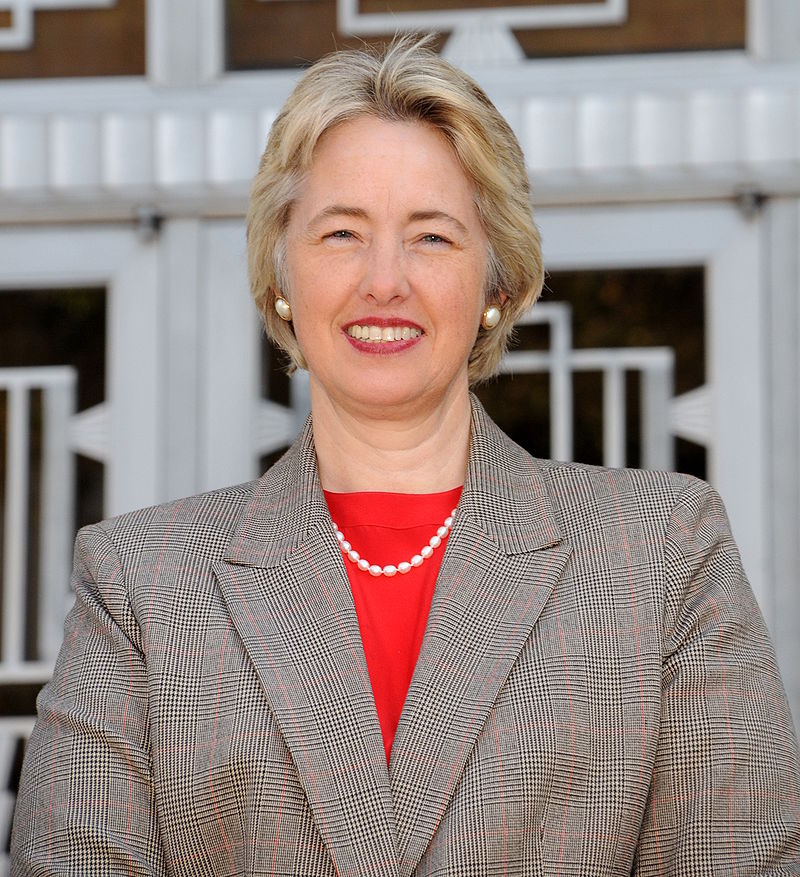 Annise Parker was the first openly lesbian mayor of Houston and she passed a city lawthat says, “If you say marriage is between a man and woman that is now a hate crime,
[Speaker Notes: https://familytalk.widen.net/view/pdf/wy76rgihs1/10312022AMERICASFORGOTTENHISTORYANDHEROES.pdf?u=c3crpv]
and I'm going after you," and she did. She went after a bunch of Houston pastors, subpoenaed 17 different forms of communication. I want to see all your text messages, all your emails, everything.
[Speaker Notes: https://familytalk.widen.net/view/pdf/wy76rgihs1/10312022AMERICASFORGOTTENHISTORYANDHEROES.pdf?u=c3crpv]
Fort Worth is the thirteenth's largest city in the United States. Six years ago, the school board in Fort Worth said, “We're going to let kids choose whatever bathroom they want, whatever locker room they want, and whatever shower they want. We're just not going to do genders in Fort Worth schools anymore.”
[Speaker Notes: https://familytalk.widen.net/view/pdf/wy76rgihs1/10312022AMERICASFORGOTTENHISTORYANDHEROES.pdf?u=c3crpv]
The Secretary of Education for President Obama, Arnie Duncan  said, "What a brilliant idea." So, they came out with a plan that says, any school that gets federal funding can't do gender.  That's 97% of the public schools in America.
[Speaker Notes: https://familytalk.widen.net/view/pdf/wy76rgihs1/10312022AMERICASFORGOTTENHISTORYANDHEROES.pdf?u=c3crpv]
The president of the school boardwho came up with this was elected with 1,182 votes. So, I looked in the district where he ran I found one congregation, a Bible-believing evangelical congregation that had more than 3000 registered adult voters.
[Speaker Notes: https://familytalk.widen.net/view/pdf/wy76rgihs1/10312022AMERICASFORGOTTENHISTORYANDHEROES.pdf?u=c3crpv]
Bentonville, Arkansas. This is a hometown of Walmart. It's a town of 40,000 people. There's a Christian lady there that said, "You're not going to do this in our town. I'm running for school board." She ran and she got elected. In that town of 40,000 people there were a total of 35 votes cast for the school board.
[Speaker Notes: https://familytalk.widen.net/view/pdf/wy76rgihs1/10312022AMERICASFORGOTTENHISTORYANDHEROES.pdf?u=c3crpv]
There are three institutions biblically that God gave us. Family first, easy. God made Adam, made Eve. They had children. God said, "This is good.”
[Speaker Notes: https://familytalk.widen.net/view/pdf/wy76rgihs1/10312022AMERICASFORGOTTENHISTORYANDHEROES.pdf?u=c3crpv]
The second institution God created was that of civil government. When Noah got off the flood in Genesis 9, God gave him seven civil laws. They're called the Noahide Laws. This is the first recordedinstance of civil government being organized into human history.
[Speaker Notes: https://familytalk.widen.net/view/pdf/wy76rgihs1/10312022AMERICASFORGOTTENHISTORYANDHEROES.pdf?u=c3crpv]
In those laws, God says, "Here's what you do with murderers. Here's what you do with thieves," and it's civil law. So, government came from God in Genesis 9.
[Speaker Notes: https://familytalk.widen.net/view/pdf/wy76rgihs1/10312022AMERICASFORGOTTENHISTORYANDHEROES.pdf?u=c3crpv]
A political scientist at the University of Houston documented that the single most cited source by the founding fathers in the Declaration declaring independence, was a book by John Locke. It was called the Two Treatises Government, printed first in 1690.
[Speaker Notes: https://familytalk.widen.net/view/pdf/wy76rgihs1/10312022AMERICASFORGOTTENHISTORYANDHEROES.pdf?u=c3crpv]
Locke's Two Treatisesof Government references the Bible more than 1500 times.
[Speaker Notes: https://familytalk.widen.net/view/pdf/wy76rgihs1/10312022AMERICASFORGOTTENHISTORYANDHEROES.pdf?u=c3crpv
Usually 5 or 8 reference to govt from leaders.]
Dr. Benjamin Rush, was called the Father of Public Schools under the Constitution, because of this piece that he did in 1790. 
He said, "The purpose of public schools are threefold. He said, The number one purpose of public schools is to teach students to love and serve God."
[Speaker Notes: https://familytalk.widen.net/view/pdf/wy76rgihs1/10312022AMERICASFORGOTTENHISTORYANDHEROES.pdf?u=c3crpv]
"The number two purpose of public schools is to teach students to love and serve their country." He said, "The number three purpose of public schools is to teach students to love and serve their family."
[Speaker Notes: https://familytalk.widen.net/view/pdf/wy76rgihs1/10312022AMERICASFORGOTTENHISTORYANDHEROES.pdf?u=c3crpv
If you ever lose control of your country, itwill become the great enemy of your family, and that's what we're seeing right now.]
The previous Virginia Governor Northam, had a problem: they had kids that were surviving abortions.  They passed alaw that says if a child survives an abortion, were going to go ahead and let that child “die comfortably.”
[Speaker Notes: https://familytalk.widen.net/view/pdf/wy76rgihs1/10312022AMERICASFORGOTTENHISTORYANDHEROES.pdf?u=c3crpv]
The governor of Maryland said, “We're going to have abortions up to 28 days after a child is born”
[Speaker Notes: https://familytalk.widen.net/view/pdf/wy76rgihs1/10312022AMERICASFORGOTTENHISTORYANDHEROES.pdf?u=c3crpv]
In Virginia 312 congregations gotengaged.  Leadership said, 'You find every single person in your congregation, and make sure they're registered to vote, and make sure they go vote biblical values. You don’t have to tell them who to vote for."
[Speaker Notes: https://familytalk.widen.net/view/pdf/wy76rgihs1/10312022AMERICASFORGOTTENHISTORYANDHEROES.pdf?u=c3crpv]
So, they got 77,000 people registered who had never before participated in elections, and it's an interesting thing. Youngkin got elected with a margin of
65,000.
[Speaker Notes: https://familytalk.widen.net/view/pdf/wy76rgihs1/10312022AMERICASFORGOTTENHISTORYANDHEROES.pdf?u=c3crpv]
In Michigan last week they just found a guy who voted twice in 2020, which is not good.  But the dude was born in 1850. He went through the Civil War, and he voted twice in 2020.
[Speaker Notes: https://familytalk.widen.net/view/pdf/wy76rgihs1/10312022AMERICASFORGOTTENHISTORYANDHEROES.pdf?u=c3crpv]
The Virginia list of voters they got, of 200 names on the voter's roll, the top 67 names on the voter's roll, they found an obituary for.
[Speaker Notes: https://familytalk.widen.net/view/pdf/wy76rgihs1/10312022AMERICASFORGOTTENHISTORYANDHEROES.pdf?u=c3crpv]
There's actually 35,000 names on Michigan's voter roll that are dead, that have been voting in recent elections.
[Speaker Notes: https://familytalk.widen.net/view/pdf/wy76rgihs1/10312022AMERICASFORGOTTENHISTORYANDHEROES.pdf?u=c3crpv]
In Denver, Colorado Springs 1500 congregations got organized in Colorado, and they took 78 school boards including four school boards in Colorado Springs, including Denver.
[Speaker Notes: https://familytalk.widen.net/view/pdf/wy76rgihs1/10312022AMERICASFORGOTTENHISTORYANDHEROES.pdf?u=c3crpv]
In Fort Worth, they won 20 out of 21. Five weeks ago in Miami-Dade County they won 25 out of 30 in Miami-Dade County. This is going on all over the nation. So, changes has happened, but it's going to get healthy from the bottom up.
[Speaker Notes: https://familytalk.widen.net/view/pdf/wy76rgihs1/10312022AMERICASFORGOTTENHISTORYANDHEROES.pdf?u=c3crpv]
In the fight for control of the Senate, the three closest contests are the races in Georgia, Nevada and Pennsylvania. The party that can win 2 of these 3 races is virtually certain to gain the majority.
[Speaker Notes: Republican Jewish Coalition PAC · 50 F Street, NW, Suite 100, Washington, DC. 20001]
Here’s where things stand with five days to go:
In Georgia, Republican challenger Herschel Walker leads Democrat incumbent Raphael Warnock by 1.6% in the RealClearPolitics polling average.
Republican challenger Adam Laxalt leads Democrat incumbent Catherine Cortez Masto by 1.9% in Nevada
And Democrat John Fetterman leads Republican Dr. Mehmet Oz by 1.2% in Pennsylvania
[Speaker Notes: Republican Jewish Coalition PAC · 50 F Street, NW, Suite 100, Washington, DC. 20001]
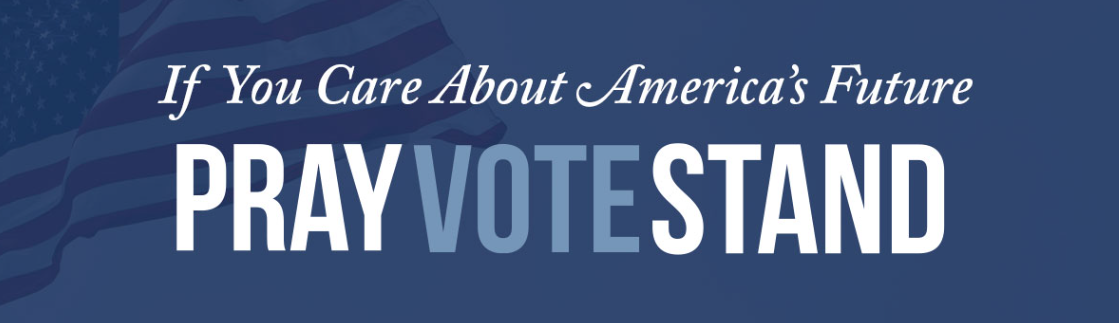 [Speaker Notes: https://www.frc.org/get.cfm?c=CHECKOUT&dmy=A5CAC2D4-EFDB-7887-DFAF23AFB454E92B&srcItem=PT22I01&fromItem=FN22J16&x=0]
Election Day is Nov 8.
Revival and Election
Spiritual and political reform
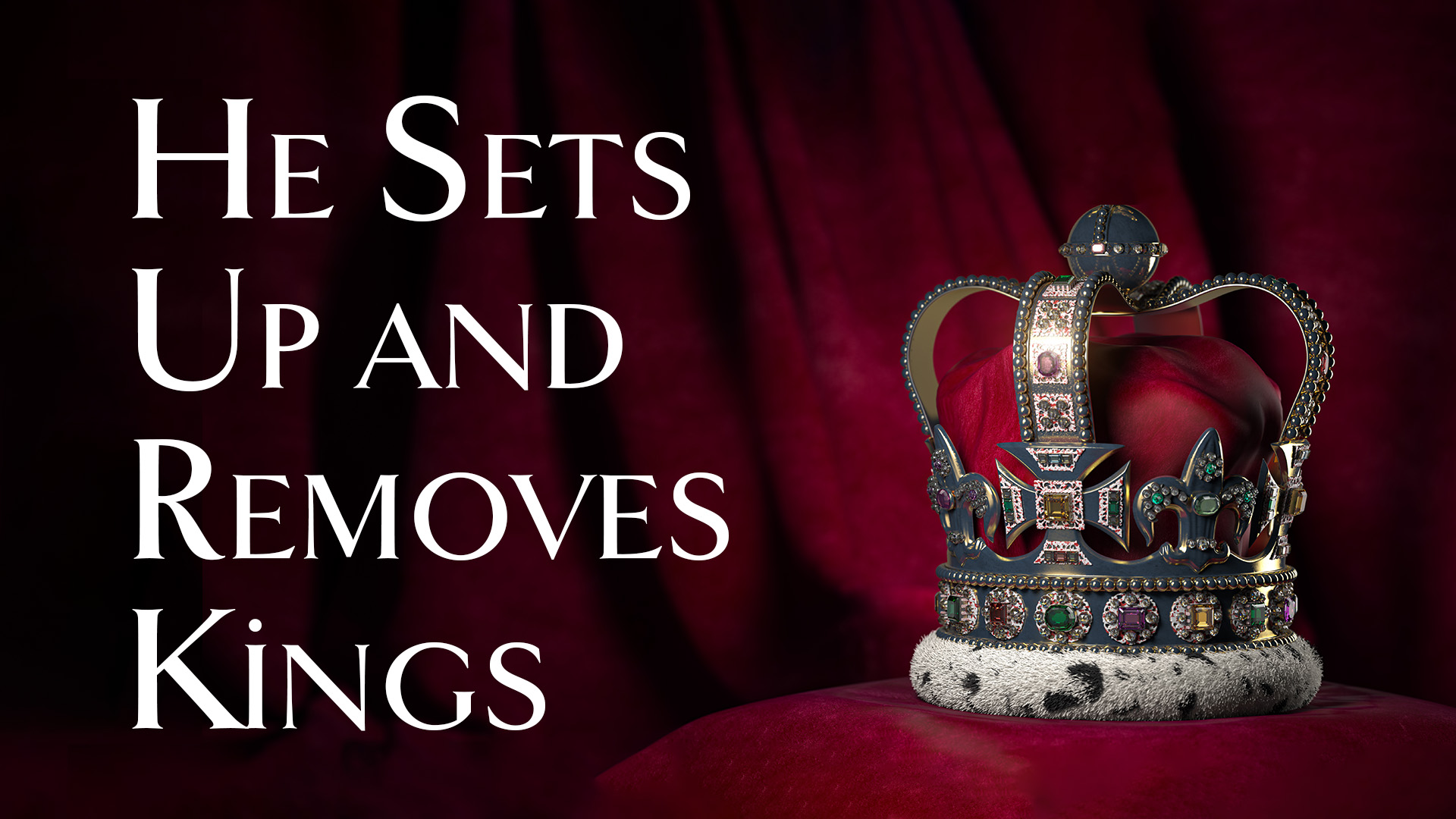 Daniel 2.20-21 “Blessed be the name of God from eternity past to eternity future! For wisdom and power are his alone…He removes kings and sets up kings.
מְהַעְדֵּה מַלְכִין, וּמְהָקֵים מַלְכִין
[Speaker Notes: Aramaic, not Hebrew.]
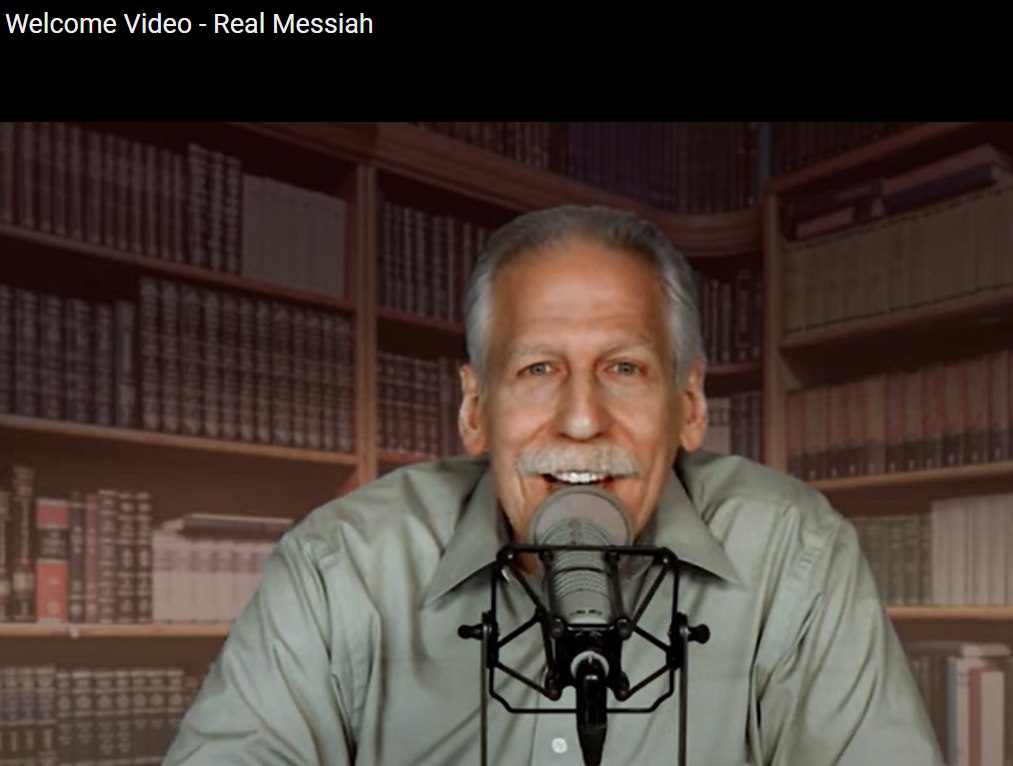 [Speaker Notes: https://realmessiah.com/]
There have been revival movements in America in the past that had one particular hotspot to which people made pilgrimage. A prominent example would be the Azusa Street Revival in Los Angeles (which began in 1906), helping to birth the modern Pentecostal-Charismatic movement, which now numbers more than 600,000 to a million adherents worldwide.
[Speaker Notes: https://askdrbrown.org/article/i-see-thousands-of-holy-fires-across-america?vcrmeid=a7khokltyUuUNkDmaeK8YQ&vcrmiid=n8-9Ls_siEGdG64--fUPAw]
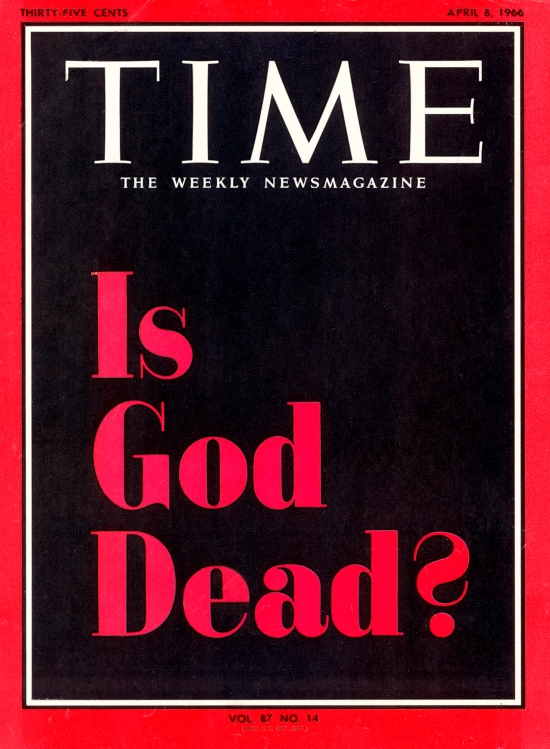 April 8, 1966
[Speaker Notes: https://time.com/isgoddead/
The article was far more nuanced than the cover might suggest, but Hamilton and Altizer were not hedging in their views. It’s tempting to take them metaphorically, to say “death” and mean “irrelevance,” but they were speaking literally. The idea was not the same as disbelief: God was real and had existed, they said, but had become dead.]
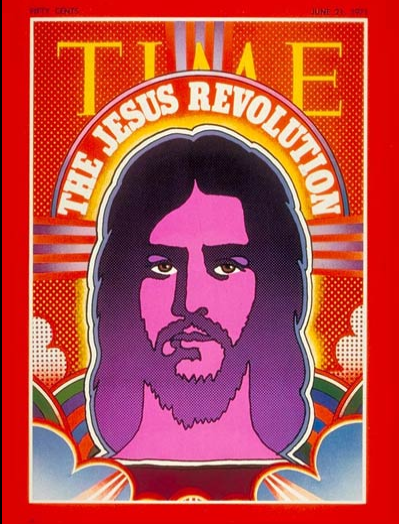 June 21, 1971
More recently, from 1995-2000, believers from more than 130 nations traveled to the Brownsville Revival in Pensacola, Florida, and missionaries were sent out from there (through the ministry school that was raised up) to many nations.
[Speaker Notes: https://askdrbrown.org/article/i-see-thousands-of-holy-fires-across-america?vcrmeid=a7khokltyUuUNkDmaeK8YQ&vcrmiid=n8-9Ls_siEGdG64--fUPAw]
In 1801 during the Second Great Awakening in America, in what was called the Cane Ridge Revival, an onlooker described what he saw as 20,000 people from the sparsely populated frontier region came together for a 6-day camp meeting.
Hebrides Revival 1949-1953
[Speaker Notes: https://askdrbrown.org/article/i-see-thousands-of-holy-fires-across-america?vcrmeid=a7khokltyUuUNkDmaeK8YQ&vcrmiid=n8-9Ls_siEGdG64--fUPAw
https://www.revival-library.org/revival_histories/evangelical/twentieth_century/hebrides_revival.shtml]
I do not see an exact repeat of this coming. Instead, I see thousands of hubs across the country. I see thousands of watering holes where people come to repent and get right with God, to be refreshed and renewed, to be saved and filled and delivered.
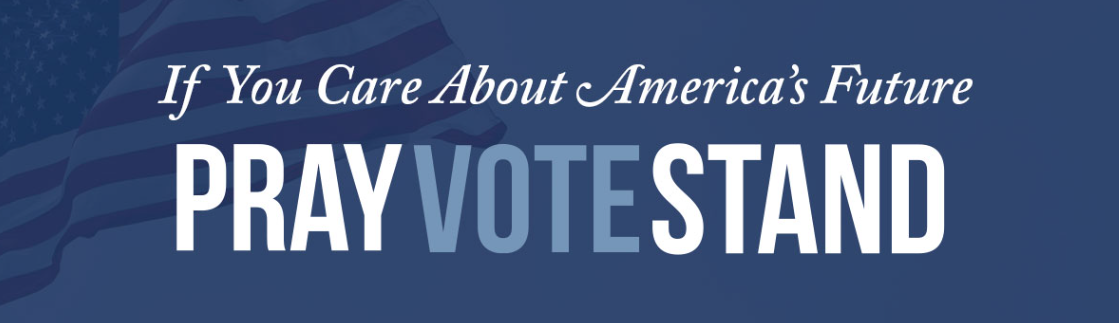 [Speaker Notes: https://www.frc.org/get.cfm?c=CHECKOUT&dmy=A5CAC2D4-EFDB-7887-DFAF23AFB454E92B&srcItem=PT22I01&fromItem=FN22J16&x=0]
Election Day is Nov 8.
Revival and Election
Spiritual and political reform
Daniel 2.20-21 “Blessed be the name of God from eternity past to eternity future! For wisdom and power are his alone…He removes kings and sets up kings.
מְהַעְדֵּה מַלְכִין, וּמְהָקֵים מַלְכִין
[Speaker Notes: Aramaic, not Hebrew.]
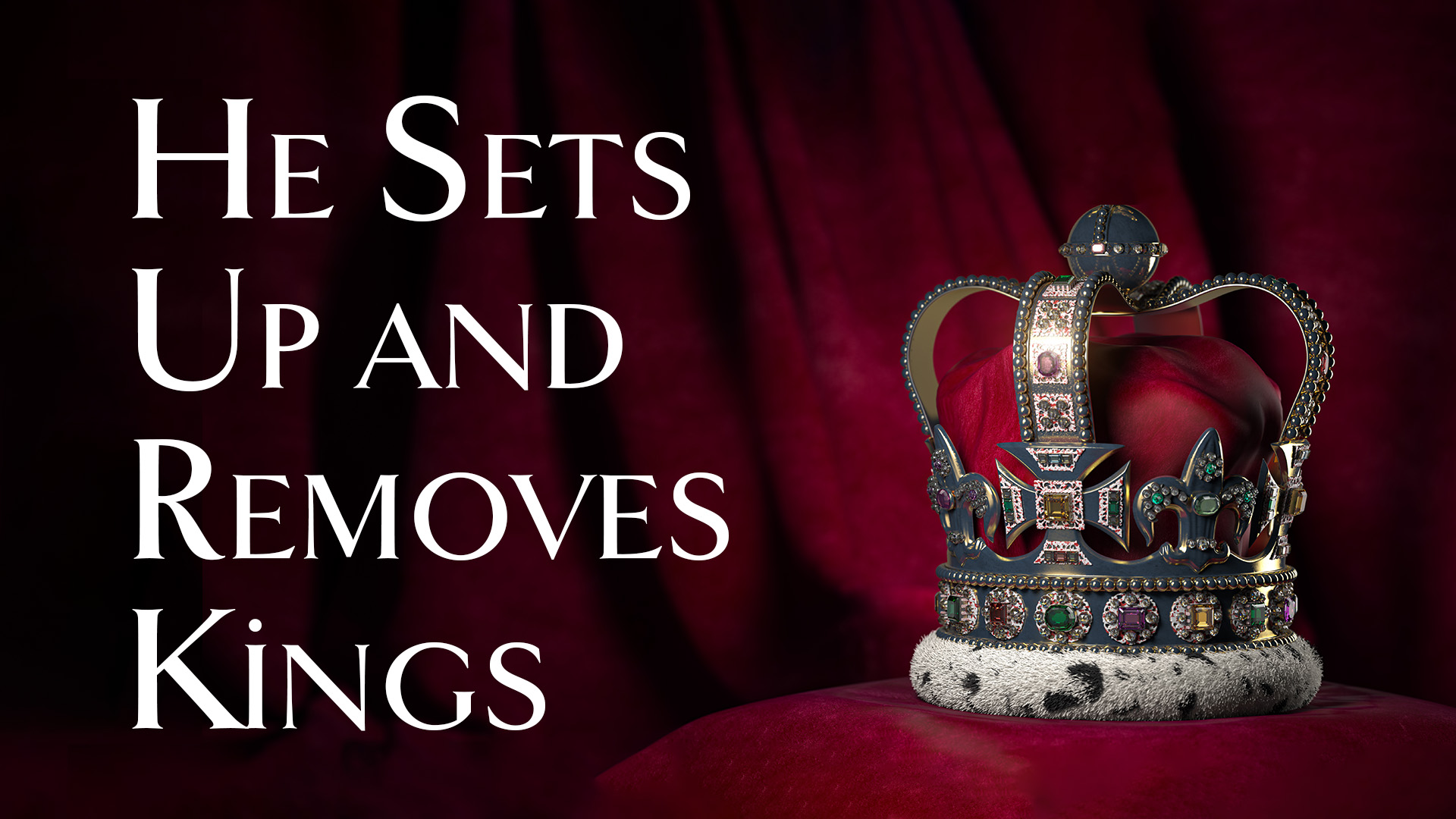 Do you KNOW Yeshua and drinking the water of LIFE?
Are you hearing daily from His Word?
How are you applying what you heard?
Are you offering that water of life to anyone?